Õpibussi kevadine ringreis
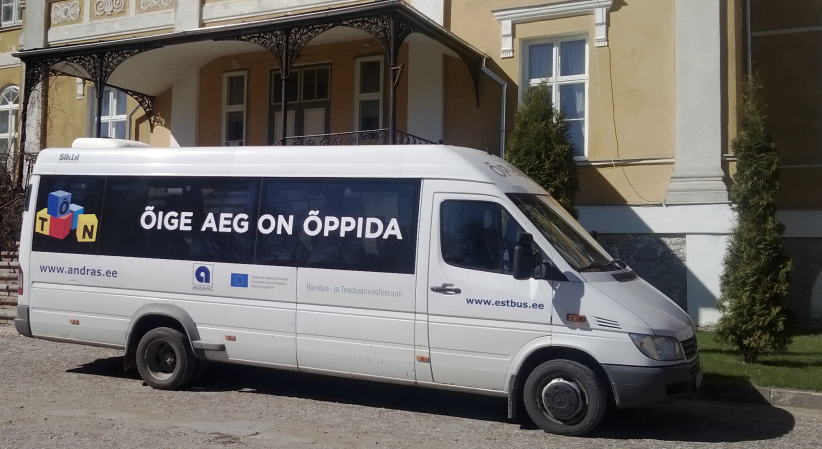 Leonore RiitsaluÕpibussi projektijuht 2014 märts - mai
2 kuud, 6 maakonda ja 43 peatust
Mis? Miks? Kellele?
Õpibuss Põlvamaal, Saaremaal, Valgamaal, Ida-Virumaal, Jõgevamaal ja Läänemaal
21 pikemat peatust ehk teavitusüritust
Õppimisvõimaluste tutvustamine
Kõigile täiskasvanutele, eriti oodatud olid madalama haridustasemega inimesed, aga infot ja ideid jagus kõigile
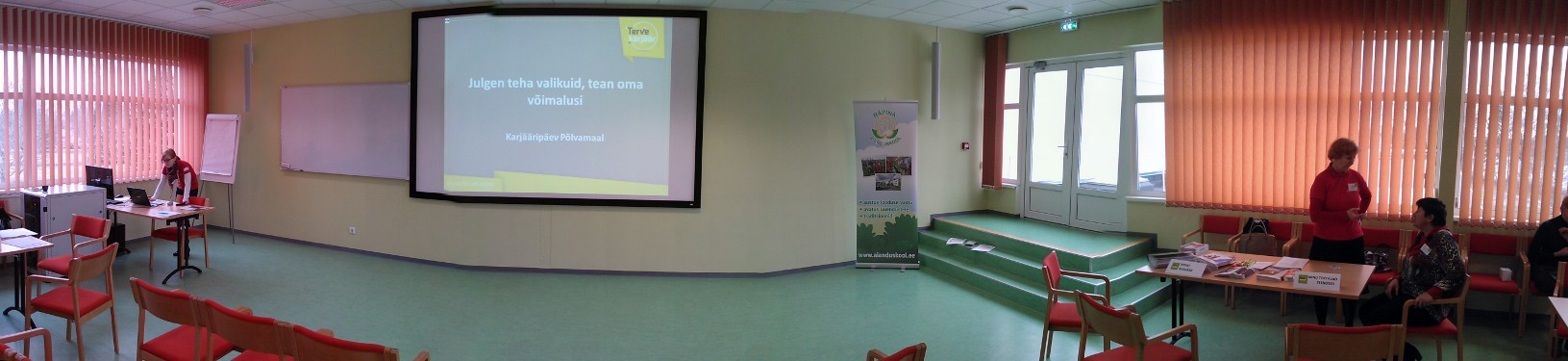 Õpibuss tõi ja viis koju tagasi kah
Pikemad peatused
Räpina Aianduskool, Tercare Koolituskeskus Põlvas, Aste lasteaed, Kiratsi seltsimaja, Kuressaare Täiskasvanute Gümnaasium, Kuressaare Päästeteenistus, Sõmera hooldekodu, Orissaare vallavalitsus, Otepää Palveränduri Kogudus, Lüllemäe rahvamaja, Ulvi raamatukogu, Tudulinna raamatukogu, Mäetaguse rahvamaja, Iisaku raamatukogu, Põltsamaa vallavalitsus, Jõgeva Täiskasvanute Keskkool, Kuremaa loss, Siimusti raamatukogu, Palivere noortekeskus, Ridala raamatukogu, Lihula raamatukogu
Õpibussi ürituse kava
Inspiratsioon endas julguse leidmiseks ja õppima minemiseks – kohalik aasta õppija
Karjäärinõustamine – Rajaleidja või Töötukassa esindajad
Õppimisvõimalused piirkonnas – kutsehariduskeskuse, täiskasvanute gümnaasiumi, ametikooli, teiste koolituse pakkujate ja KOV esindajad
Palgatöö pole ainus võimalus – ettevõtlus-arenduskeskuste esindajad
Infomaterjalid sai koju kaasa
Tagasiside
Kõik oli väga hästi! Selliseid üritused on kasulikud ja vajalikud. Kindlasti jätkake selliste üritustega (Otepää 09.04)
Tänud prii sõidu eest! (Põlva 27.03)
Õppida võiks, kui oleks kindel, et saab kodukohas kõrgepalgalise töö. (Räpina 25.03)
Ei oska valida, mida õppida, võimalusi on nii palju. (Kiratsi 31.03)
Ah mis nüüd mina, ma juba nii vana. (Aste 31.03)
Lisaks osalejaile said kasulikku infot ka esinejad ja korraldajad
Ühes ruumis koos koolitajad, karjäärinõustad, Töötukassa, Arenduskeskuse, KOV jt esindajad
Fotograafia kursus Kuremaal
Kohtusid piirkonna inimesed
Silditegija ja juuksur Paliveres
Puutöö spetsialist ja kutsehariduskeskus Iisakul
Julgus ettevõtlusega alustamiseks
MTÜ Rahatarkus
Suur aitäh
maakondlikele TÕN koordinaatoritele, valla- ja maavalitsuse, kutsehariduskeskuste, täiskasvanute gümnaasiumite, raamatukogude, seltsimajade,Töötukassa ja Ettevõtlus-Arenduskeskuste esindajatele aktiivse kaasalöömise, ettekannete ja korraldamise eest!
Aitäh Sulle
Sirje Plaks, Kristel Klammer ja Kalev KukkAnder Sile, Anneki Teelahk, Anneli Vaarpu, Annika Tagaküla, Cynne Põldäär, Diana Ots, Egon Erkmann, Heli Smigelskene, Helle Jammer, Helle Kajaste, Hilja Tamm, Ilme Õunapuu, Ingrit Kera, Kalle Kahju, Katriin Pikhof,  Krista Pedak, Kristi Moorits, Kristine Eerik, Liina Võsaste, Ly Kallas, Maire Merioja, Mare Taar, Marika Prave, Merike Juhanson, Merike Tõldsepp, Pille Tutt, Reet Kikkas, Silja Peters, Tiina Kalvik, Tiina Ojamäe, Tiina Suban, Tiina Tuur, Tiiu Mägi, Varje Ojala-Toos, Varje Paaliste, Vilvi Maisteja palju palju teisi tublisid Eesti inimesi!